Computer Organization
2015 - 2016
1
The Processor 1
2
Introduction
The implementation of the processor determines both the clock cycle time and the number of clock cycles per instruction (CPI)
We will be examining an implementation that includes a subset of the core MIPS instruction set:
The memory-reference instructions:  lw, sw 
The arithmetic-logical instructions:  add, sub, and, or, slt
The control flow (branch and jump) instructions:  beq, j
3
clock
Introduction (cont.)
A simple implementation that uses a single long clock cycle for every instruction will be shown
Every instruction begins execution on one clock edge and completes execution on the next clock edge
4
MIPS Summary
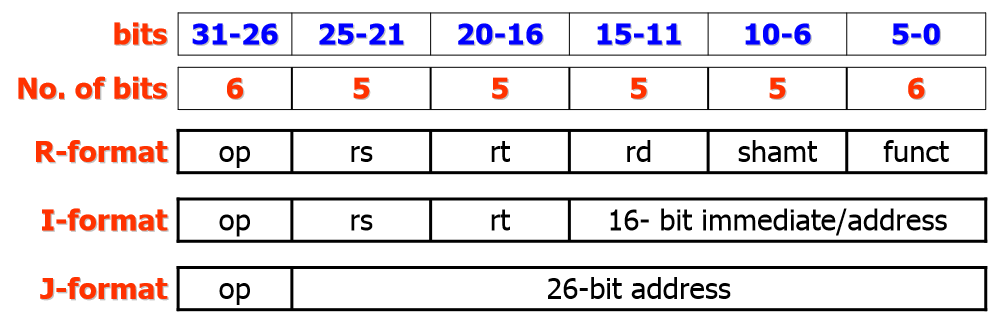 5
MIPS Summary (cont.)
MIPS Summary (cont.)
MIPS Registers
MIPS Summary (cont.)
Simplicity and regularity
fixed size instructions
small number of instruction formats
opcode always the first 6 bits
Smaller is faster
limited instruction set
limited number of registers in register file
limited number of addressing modes
8
MIPS Summary (cont.)
Immediate addressing: the operand is a constant within the instruction
 			addi	$s1, $s2, 100

Register addressing: the operand is a register
			add	$s1, $s2, $s3

Base or Index addressing: the operand is at the memory location whose address is the sum of a register and a constant in the instruction
			lw	$s1, 100($s2)
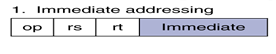 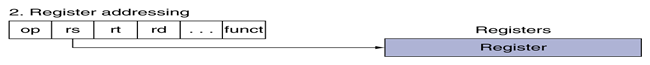 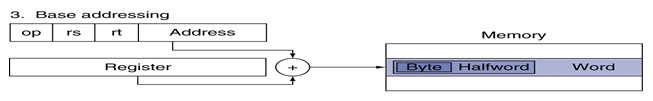 9
MIPS Summary (cont.)
PC-relative addressing: the address is the sum of the current PC and a constant (multiplied by 4) in the instruction
			beq	$s1, $s2, 100


Pseudodirect addressing: the jump address is a constant (26 bits) in the instruction (multiplied by 4) concatenated with the upper 4 bits of the PC
			j	2500
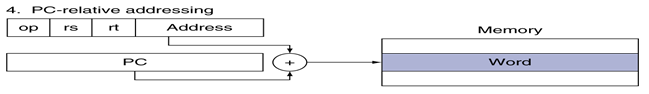 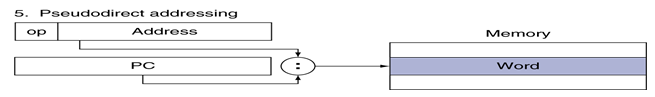 10
cycle time
rising edge
falling edge
Clocking Methodology
There are two different types of logic elements:
elements that operate on data values (combinational), e.g., ALU
elements that contain state (sequential), e.g., memory and registers




A clocking methodology is used in synchronous systems to define when signals can be read and when they can be written
Edge-triggered – all state changes occur on a clock edge
11
Clocking Methodology (cont.)
Typical execution
read contents of state elements -> send values through combinational logic -> write results to one or more state elements




The time necessary for the signals to reach state element 2 defines the length of the clock cycle
The value stored in a state element is changed only when the write control signal is sent from the control unit and a clock edge occurs
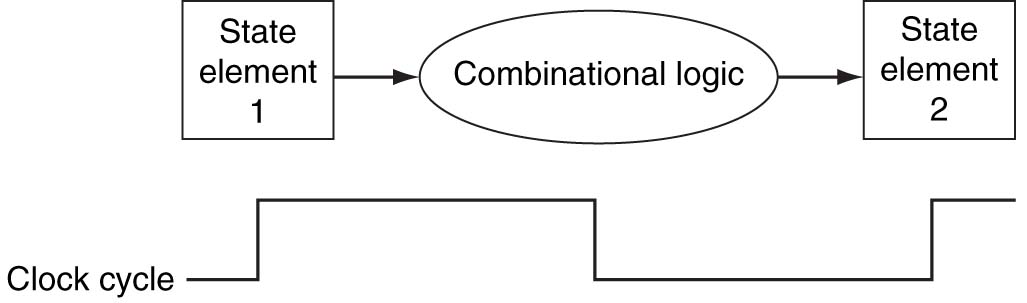 12
Clocking Methodology (cont.)
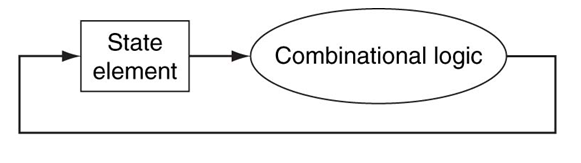 An edge-triggered methodology allows doing all of the following in the same clock cycle:
reading the contents of a register
sending the value read through some combinational logic
writing back to that register
13
Fetch
PC = PC+4
Exec
Decode
Generic Implementation
Fetch / Execute Cycle:
use the program counter (PC) to supply the instruction address and fetch the instruction from memory (and update the PC)
decode the instruction (and read registers)
execute the instruction
14
Generic Implementation (cont.)
There are some similarities across different instruction classes, e.g., 
All instruction classes, except j, use the ALU after reading the registers:
Memory-reference instructions use the ALU for an address calculation
Arithmetic-logical instructions use it for the operation execution
The branch instruction (beq) uses it for comparison
15
Generic Implementation (cont.)
After using the ALU, the actions required to complete various instruction classes differ:
A memory-reference instruction accesses the data memory either to write data for a store or read data for a load
An arithmetic-logical instruction writes the data from the ALU back into a register
A branch instruction may need to change the next instruction address based on the comparison; otherwise the PC should be incremented by 4 to get the address of the next instruction
16
Basic processor architecture
Data
Path
Control
Path
MAR
MDR
Processor
Control path is responsible for:
Instruction fetch and execution sequencing
Operand fetch
Saving results
Data path:
Contains general purpose registers
Contains ALU
Executes instructions
17
Memory
Datapath Elements (1)
Datapath element: A functional unit used to operate on or hold data within a processor
Instruction memory:
Stores and supplies the instructions of a program given an address
No read signal is needed as it is read every clock cycle
This memory is not written
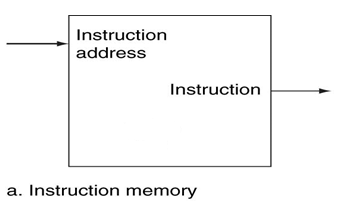 18
Datapath Elements (1) (cont.)
Program counter (PC): 
Holds the address of the current instruction (to be fetched)
No write signal is needed as it is written every clock cycle
PC adder:
Used to increment the PC to the address of the next instruction
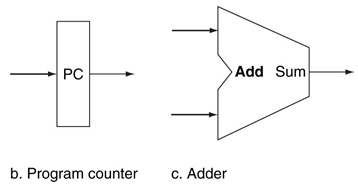 19
Add
4
Instruction
Memory
Read
Address
Instruction
PC
Fetch
PC = PC+4
Exec
Decode
Fetching Instructions
Fetching instructions involves:
reading the instruction from the Instruction Memory
updating the PC value to be the address of the next (sequential) instruction
PC is updated every clock cycle, so it does not need an explicit write control signal just a clock signal
Reading from the Instruction Memory doesn’t need an explicit read control signal
20
Add
4
Instruction
Memory
Read
Address
Instruction
PC
Fetching Instructions (cont.)
Thick lines (with no width indication) indicate buses of 32 bits
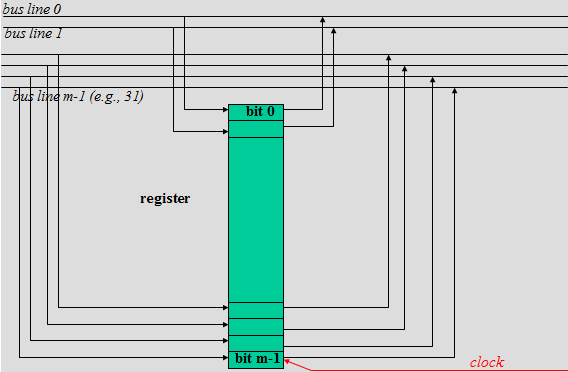 21
Datapath Elements (2)
Register file:
A collection of the processor 32 general-purpose registers in which any register can be read or written by specifying its number in the file
The register file contains the register state of the computer
Writes are controlled by the write control signal (RegWrite)
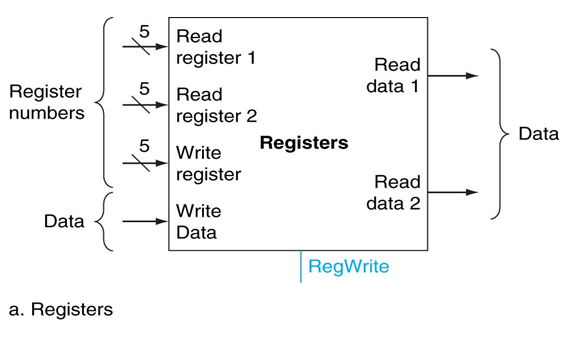 22
Datapath Elements (2) (cont.)
Arithmetic and logic unit:
The ALU is used to operate on the values read from the registers
It takes two 32-bit inputs and produces a 32-bit result, as well as sets a 1-bit signal if the result is zero 
It is controlled by a 4-bit control signal (ALU operation)
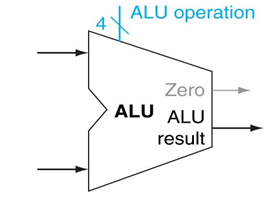 23
Register 
File
Read Addr 1
Read
 Data 1
Read Addr 2
Read
 Data 2
Write Addr
Write Data
Decoding Instructions
Decoding instructions involves:
sending the fetched instruction’s opcode and function field bits to the control unit then the control unit sends a 4 bit signal to ALU to determine the operation
reading two values from the Register File
Register File addresses are contained in the instruction
Control
Unit
Instruction
24
31
25
20
15
10
5
0
op
rt
rs
rd
shamt
R-type:
funct
Executing R Format Operations
R format operations (add, sub, slt, and, or)



perform operation (op and funct) on values in rs and rt
store the result back into the Register File (into location rd)
25
A
L
U
o
p
e
r
a
t
i
o
n
4
R
e
a
d
r
e
g
i
s
t
e
r
1
R
e
a
d
d
a
t
a
1
R
e
a
d
A
L
U
Z
e
r
o
I
n
s
t
r
u
c
t
i
o
n
r
e
g
i
s
t
e
r
2
R
e
g
s
e
s
i
t
r
A
L
U
W
r
i
t
e
r
e
s
u
l
t
r
e
g
i
s
t
e
r
R
e
a
d
d
a
t
a
2
W
r
i
t
e
d
a
t
a
R
e
g
W
r
i
t
e
Executing R Format Operations (cont.)
26
Executing Load and Store Operations
Load and store operations involves:
ALU compute memory address by adding the base register (read from the Register File during decode) to the 16-bit signed-extended offset field in the instruction
store value (read from the Register File during decode) written to the Data Memory (needs a read control signal(MemRead))
load value, read from the Data Memory, written to the Register File (needs a write control signal(MemWrite))
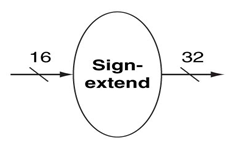 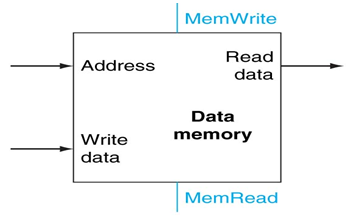 27
A
L
U
o
p
e
r
a
t
i
o
n
4
R
e
a
d
r
e
g
i
s
t
e
r
1
M
e
m
W
r
i
t
e
R
e
a
d
d
a
t
a
1
R
e
a
d
Z
e
r
o
r
e
g
i
s
t
e
r
2
I
n
s
t
r
u
c
t
i
o
n
R
e
g
i
s
t
e
r
s
A
L
U
A
L
U
R
e
a
d
W
r
i
t
e
r
e
s
u
l
t
A
d
d
r
e
s
s
d
a
t
a
r
e
g
i
s
t
e
r
R
e
a
d
d
a
t
a
2
W
r
i
t
e
D
a
t
a
d
a
t
a
m
e
m
o
r
y
W
r
i
t
e
R
e
g
W
r
i
t
e
d
a
t
a
1
6
3
2
S
i
g
n
M
e
m
R
e
a
d
e
x
t
e
n
d
Executing Load and Store Operations (cont.)
28
Executing R-type instructions and memory instructions:
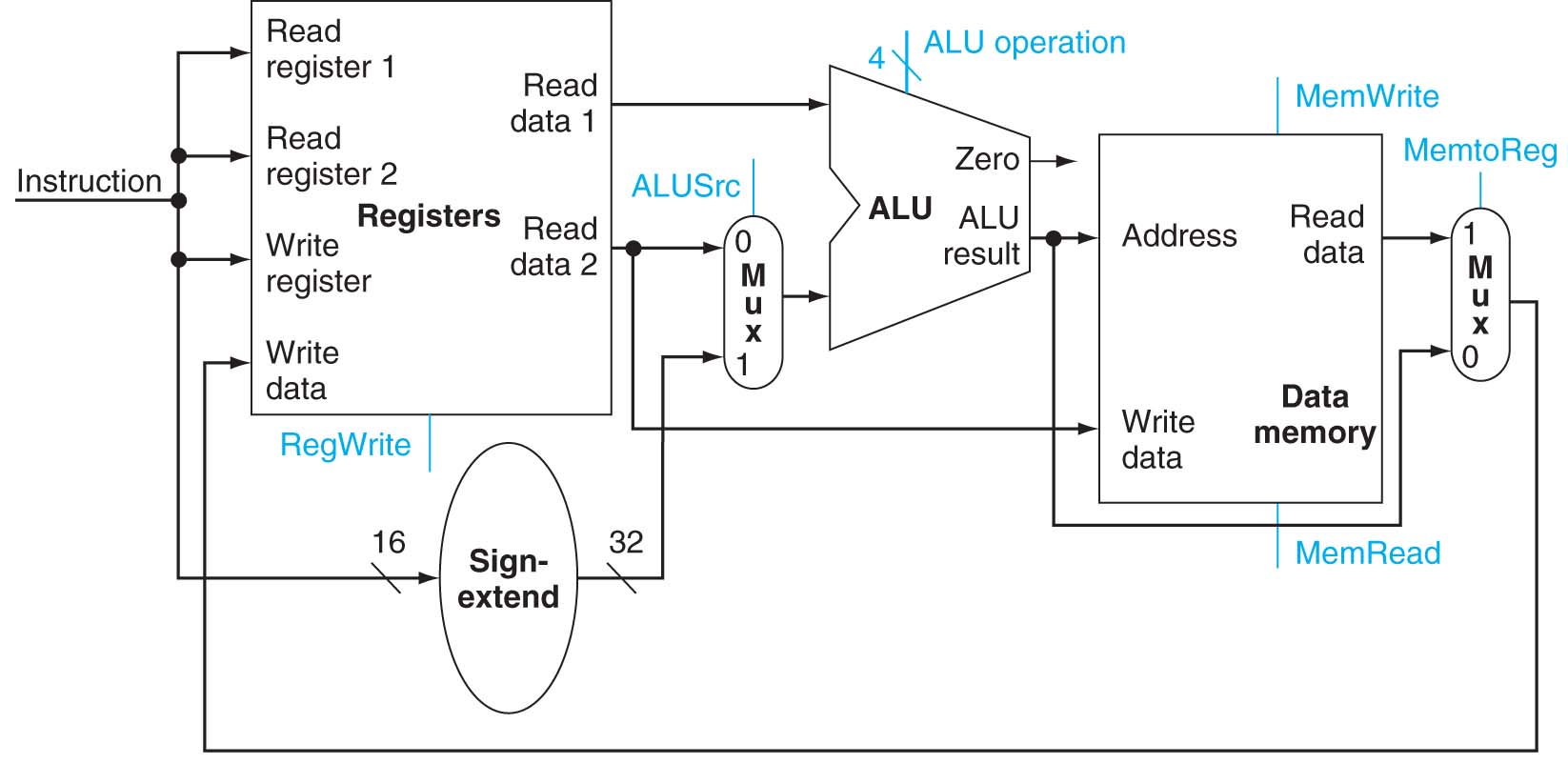 29
add $s0, $s1, $s2
$s1
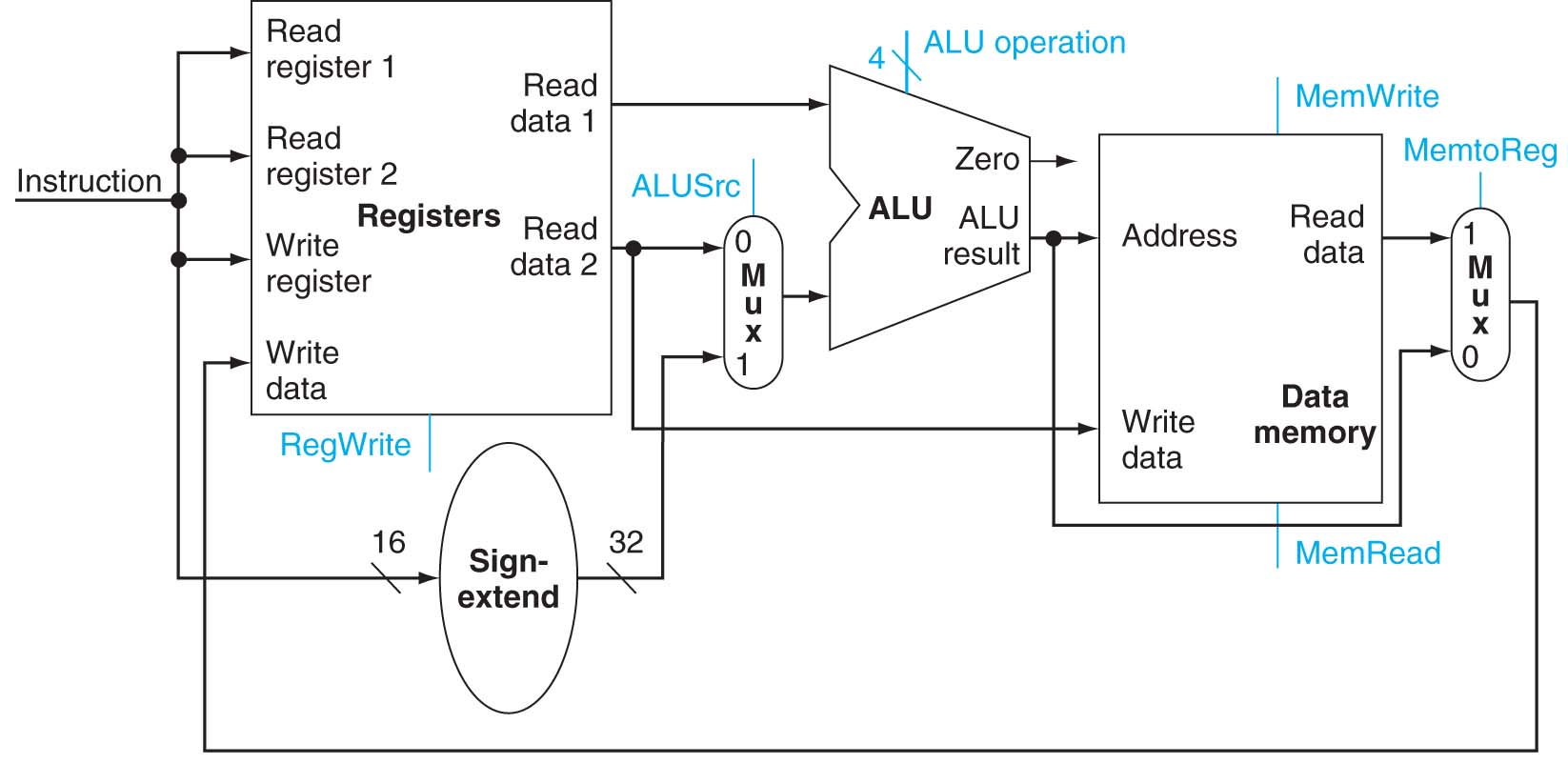 $s1 content
$s2
$s0
$s2 content
$s1 content + $s2 content
30
Write the result to register $s0
addi $s0, $s1, 20
$s1
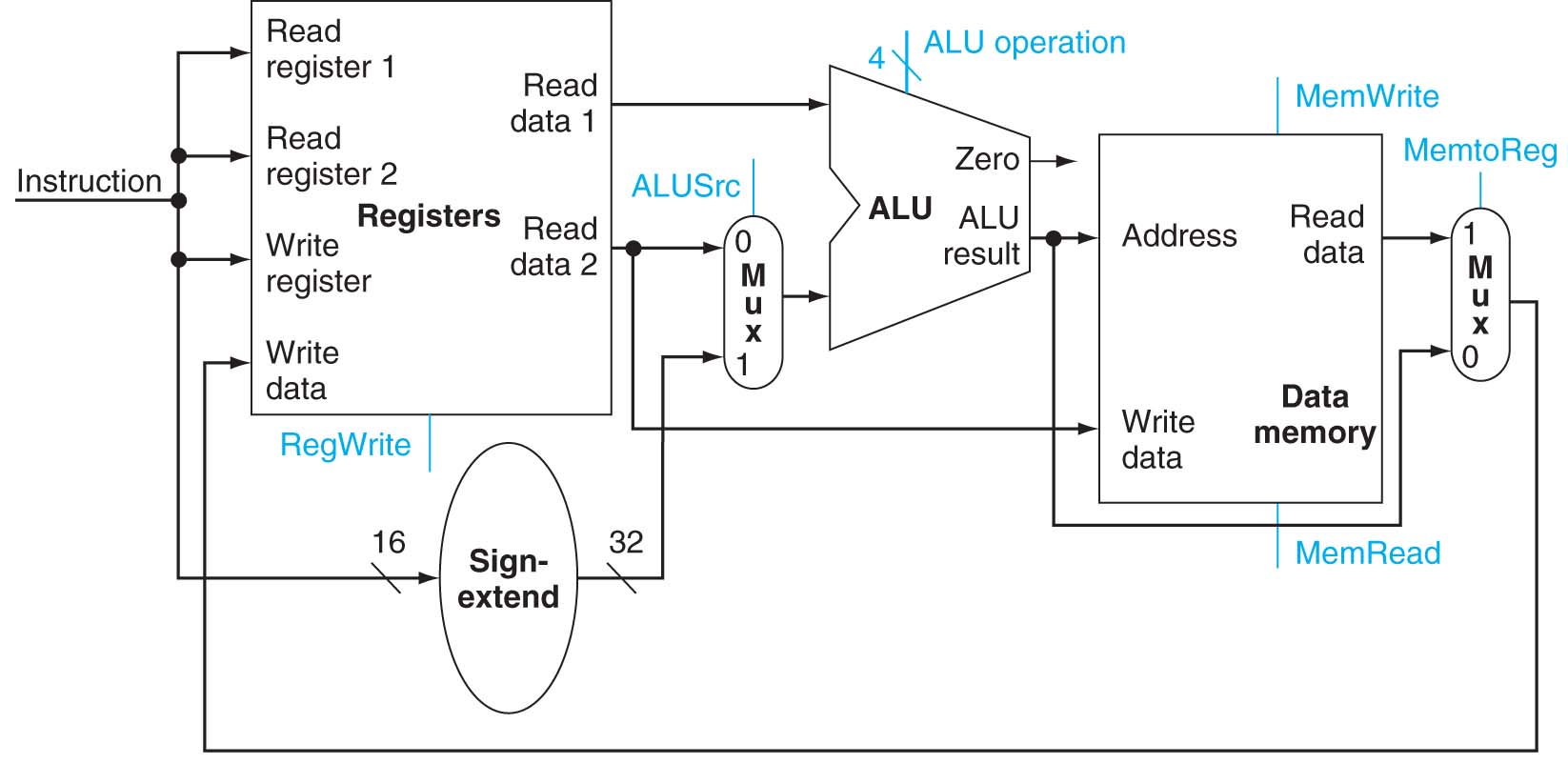 $s1 content
$s0
32 bit represents 20
16 bit represents 20
$s1 content + 20
31
Write the result to register $s0
lw $s0, 100($s1)
Calculated memory address
$s1
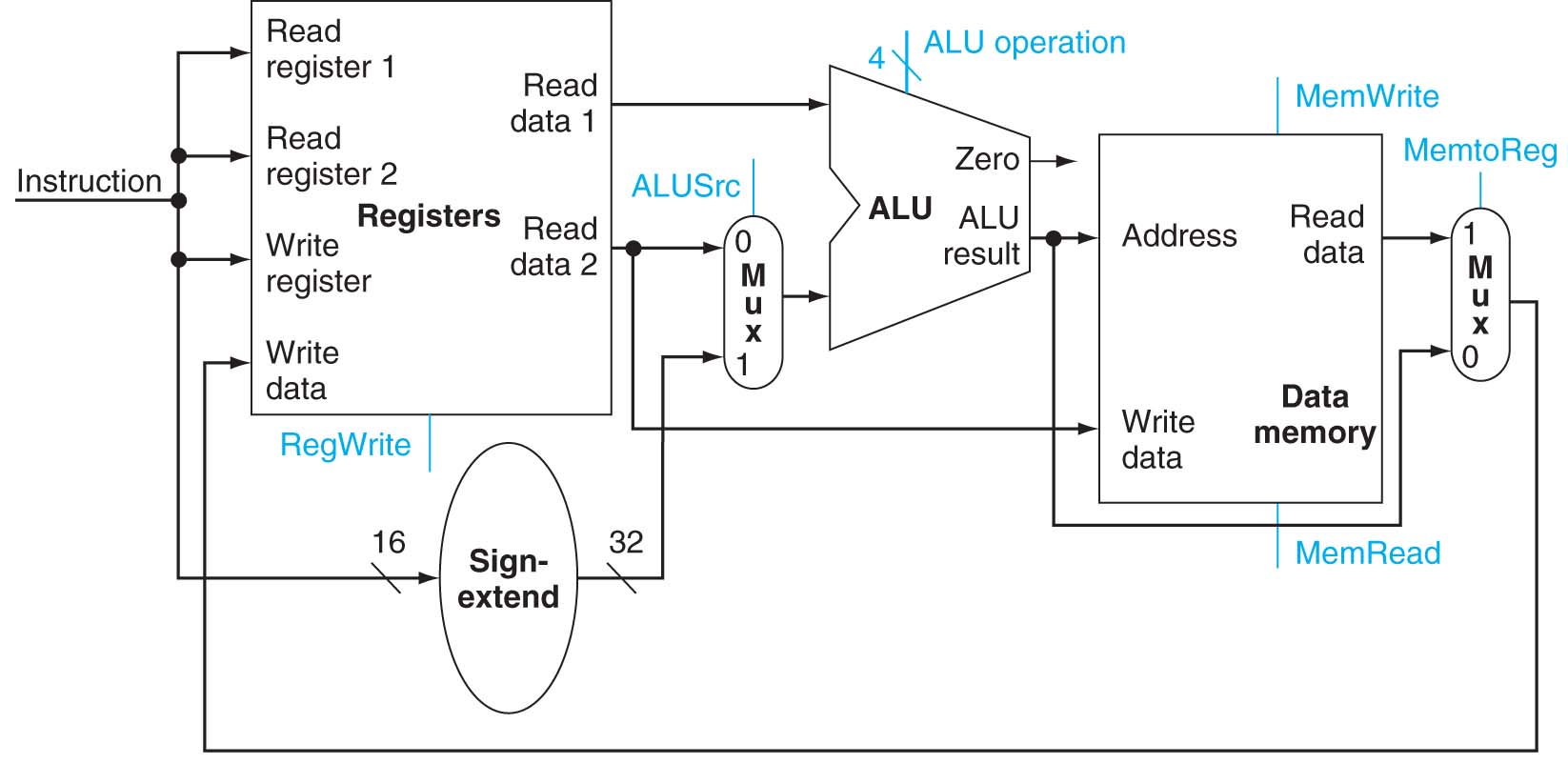 $s1 content
$s0
32 bit represents 100
16 bit represents 100
memory address content
32
Write memory address content to register $s0
sw $s0, 100($s1)
Calculated memory address
$s1
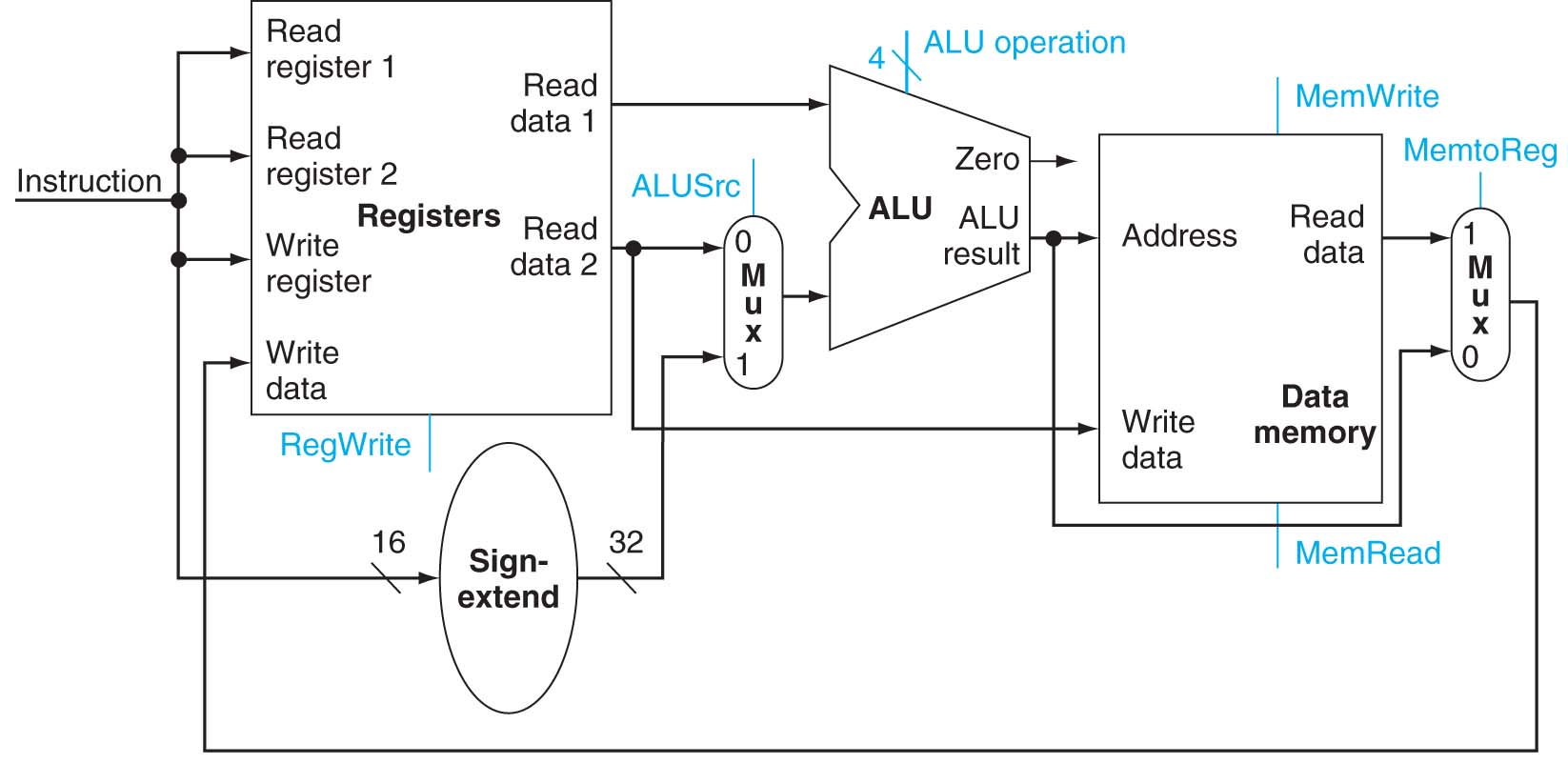 $s1 content
$s0
32 bit represents 100
16 bit represents 100
Data to be written in the memory address
33